DISEÑO DE ELEMENTOS DE ACEROELEMENTOS A FLEXOCOMPRESIÓN
ELEMENTOS A FLEXOCOMPRESIÓN
1/97
M. C. ANTONIO DANIEL MARTÍNEZ DIBENE
ÍNDICE
DISEÑO DE ELEMENTOS DE ACEROELEMENTOS A FLEXOCOMPRESIÓN
ELEMENTOS A FLEXOCOMPRESIÓN
DIAGRAMAS DE INTERACCIÓN
EFECTO DE ESBELTEZ Y AMPLIFICACIÓN DE MOMENTOS
COMPORTAMIENTO DE ELEMENTOS FLEXO COMPRIMIDOS EN MARCOS RESTRINGIDOS Y NO RESTRINGIDOS LATERALMENTE
DISEÑO DE VIGAS-COLUMNAS
DISEÑO DE PLACAS DE BASE PARA COLUMNAS
2/97
M. C. ANTONIO DANIEL MARTÍNEZ DIBENE
ÍNDICE
DISEÑO DE ELEMENTOS DE ACEROELEMENTOS A FLEXOCOMPRESIÓN
DIAGRAMAS DE INTERACCIÓN
3/97
M. C. ANTONIO DANIEL MARTÍNEZ DIBENE
ÍNDICE
DISEÑO DE ELEMENTOS DE ACEROELEMENTOS A FLEXOCOMPRESIÓN
INTRODUCCIÓN
Si bien muchos miembros estructurales pueden tratarse como columnas cargadas de manera axial o como vigas con solo cargas de flexión, la mayoría de las vigas y columnas se encuentran sometidas, hasta  cierto grado, a la flexión y a la carga axial. Esto se cumple para las estructuras estáticamente indeterminadas.
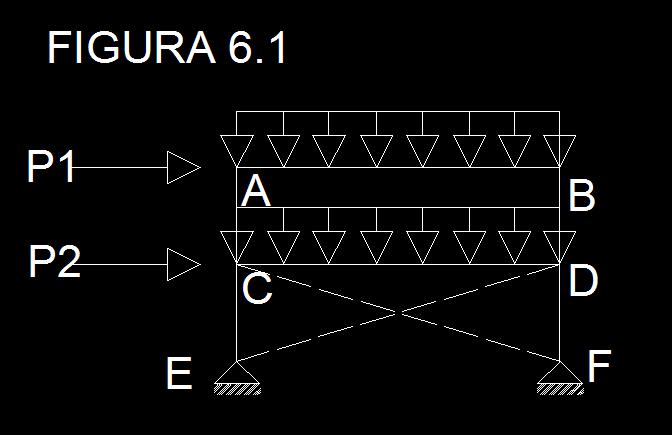 Otro ejemplo de viga – columna puede a veces encontrarse en las armaduras de techo.
4/97
M. C. ANTONIO DANIEL MARTÍNEZ DIBENE
ÍNDICE
DISEÑO DE ELEMENTOS DE ACEROELEMENTOS A FLEXOCOMPRESIÓN
DIAGRAMAS DE INTERACCIÓN
Fórmulas de interacción

La desigualdad de la ecuación 2.3 puede escribirse de la forma siguiente
Si más de un tipo de resistencia está implicada, la ecuación 6.1 se empleará para formar la base de una forma de interacción. En conjunto con la flexión biaxial, la suma de las razones carga – resistencia debe limitarse a la unidad. Por ejemplo, si actúan la flexión y la compresión axial, la fórmula de la interacción sería.
5/97
M. C. ANTONIO DANIEL MARTÍNEZ DIBENE
ÍNDICE
DISEÑO DE ELEMENTOS DE ACEROELEMENTOS A FLEXOCOMPRESIÓN
DIAGRAMAS DE INTERACCIÓN
Fórmulas de interacción
Ecuación H1 – 1a del AISC
Ecuación H1 – 1b del AISC
6/97
M. C. ANTONIO DANIEL MARTÍNEZ DIBENE
ÍNDICE
DISEÑO DE ELEMENTOS DE ACEROELEMENTOS A FLEXOCOMPRESIÓN
EJEMPLO
La viga – columna que se muestra en la figura 6.2 está articulada en ambos extremos y está sometida a cargas factorizadas. La flexión es respecto al eje fuerte. Determine si este miembro satisface la ecuación de interacción apropiada en las Especificaciones del AISC.
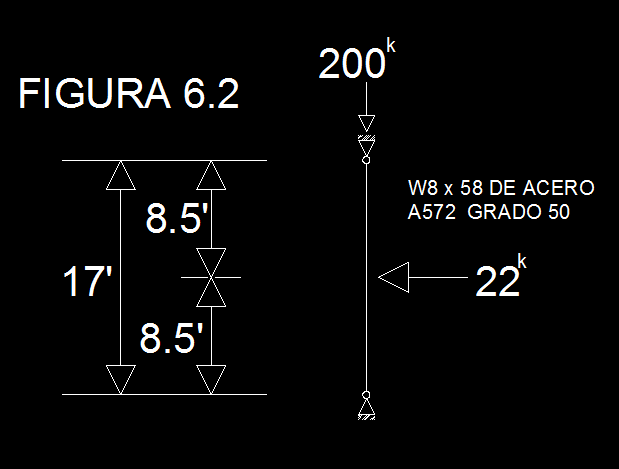 7/97
M. C. ANTONIO DANIEL MARTÍNEZ DIBENE
ÍNDICE
DISEÑO DE ELEMENTOS DE ACEROELEMENTOS A FLEXOCOMPRESIÓN
EJEMPLO-SOLUCIÓN
Como se mostró en la sección 6.3 los momentos aplicados en las Ecuaciones H1-1a  y H1-1b, respectivamente del AISC, son a veces incrementados por la amplificación de momento. El propósito de este ejemplo es ilustrar como funcionan las fórmulas de interacción. 
De las tablas de carga para columnas, la resistencia de diseño por compresión axial de un perfil W8” x 58 con Fy = 50 ksi y una longitud efectiva KyL = 1.0 X 17 pies, es Øc Pn = 635 kips.
Como la flexión es respecto al eje fuerte, el momento de diseño Øb Mn para  Cb = 1.0 puede obtenerse de las cartas de diseño de vigas en la parte 4 del manual.
Para una longitud no soportada Lb = 17 ft
Øb Mn = 202  kips-ft
8/97
M. C. ANTONIO DANIEL MARTÍNEZ DIBENE
ÍNDICE
DISEÑO DE ELEMENTOS DE ACEROELEMENTOS A FLEXOCOMPRESIÓN
EJEMPLO-SOLUCIÓN
Para las condiciones de extremo y cargas de este problema, el valor de      Cb = 1.32
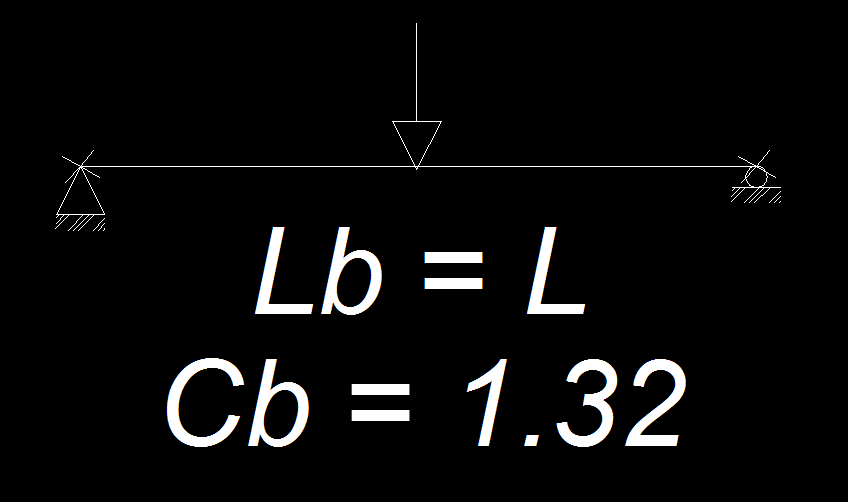 Øb Mn = 1.32 (202) = 267 kips-ft
Sin embargo, este momento es mayor que Øb Mp = 224 kips-ft  (también obtenido de las cartas de diseño de vigas), por lo que el momento de diseño debe limitarse a Øb Mp. Por lo tanto:
                            Øb Mn = 224 kips-ft
9/97
M. C. ANTONIO DANIEL MARTÍNEZ DIBENE
ÍNDICE
DISEÑO DE ELEMENTOS DE ACEROELEMENTOS A FLEXOCOMPRESIÓN
EJEMPLO-SOLUCIÓN
Determine que ecuación de interacción gobierna
Este miembro satisface las especificaciones AISC
10/97
M. C. ANTONIO DANIEL MARTÍNEZ DIBENE
ÍNDICE
DISEÑO DE ELEMENTOS DE ACEROELEMENTOS A FLEXOCOMPRESIÓN
EFECTOS DE ESBELTEZ Y AMPLIFICACIÓN DE MOMENTO
11/97
M. C. ANTONIO DANIEL MARTÍNEZ DIBENE
ÍNDICE
DISEÑO DE ELEMENTOS DE ACEROELEMENTOS A FLEXOCOMPRESIÓN
EFECTOS DE ESBELTEZ
El enfoque anterior para el análisis de los miembros sometidos a la flexión más carga axial es satisfactorio en tanto que esta última no sea muy grande. La presencia de la carga axial produce momentos secundarios y a menos que la carga axial sea relativamente pequeña, esos momentos adicionales deben tomarse en cuenta. Para entender esto; se observará la siguiente figura, en la cual se aprecia una viga – columna con una carga axial y una carga transversal uniforme.
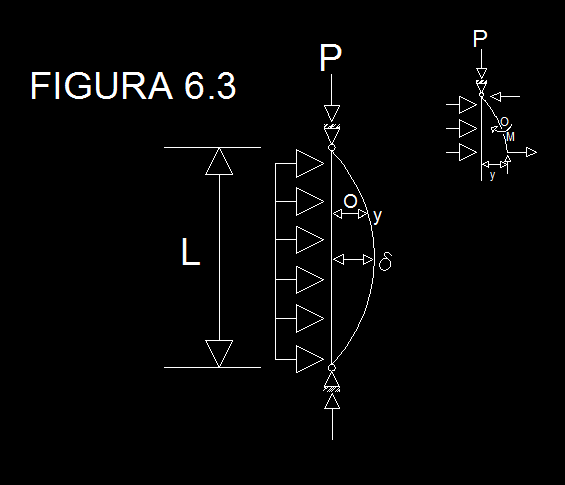 12/97
M. C. ANTONIO DANIEL MARTÍNEZ DIBENE
ÍNDICE
DISEÑO DE ELEMENTOS DE ACEROELEMENTOS A FLEXOCOMPRESIÓN
EFECTOS DE ESBELTEZ
13/97
M. C. ANTONIO DANIEL MARTÍNEZ DIBENE
ÍNDICE
DISEÑO DE ELEMENTOS DE ACEROELEMENTOS A FLEXOCOMPRESIÓN
MÉTODOS DE ANÁLISIS
Los métodos de análisis estructural ordinarios, que no toman en cuenta la geometría desplazada, se denominan de primer orden. Los procedimientos numéricos interactivos, llamados métodos de segundo orden, pueden emplearse para encontrar las deflexiones y los momentos secundarios, pero esos métodos son impracticables para los cálculos manuales y son, por lo regular, implementados con un programa de computadora, SAP 2000. La mayoría de los reglamentos y de las especificaciones de diseño, incluyendo las Especificaciones AISC, permiten el uso de análisis de segundo orden o del método de la amplificación del momento. 

Este método implica calcular el momento flexionante máximo que resulta de las cargas de flexión (cargas transversales o momentos de extremo del miembro), por medio de un análisis de primer orden para luego multiplicarlo por un factor de amplificación de momento para tomar en cuenta el momento secundario. Se desarrolla, enseguida; una expresión para este factor.
14/97
M. C. ANTONIO DANIEL MARTÍNEZ DIBENE
ÍNDICE
DISEÑO DE ELEMENTOS DE ACEROELEMENTOS A FLEXOCOMPRESIÓN
COMPORTAMIENTO
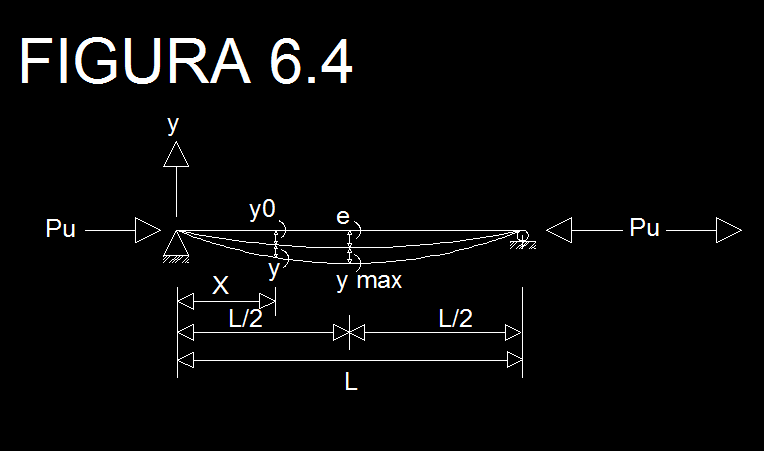 15/97
M. C. ANTONIO DANIEL MARTÍNEZ DIBENE
ÍNDICE
DISEÑO DE ELEMENTOS DE ACEROELEMENTOS A FLEXOCOMPRESIÓN
AMPLIFICACIÓN DE MOMENTO
16/97
M. C. ANTONIO DANIEL MARTÍNEZ DIBENE
ÍNDICE
DISEÑO DE ELEMENTOS DE ACEROELEMENTOS A FLEXOCOMPRESIÓN
AMPLIFICACIÓN DE MOMENTO
17/97
M. C. ANTONIO DANIEL MARTÍNEZ DIBENE
ÍNDICE
DISEÑO DE ELEMENTOS DE ACEROELEMENTOS A FLEXOCOMPRESIÓN
AMPLIFICACIÓN DE MOMENTO
AISC
(C1-2)
18/97
M. C. ANTONIO DANIEL MARTÍNEZ DIBENE
ÍNDICE
DISEÑO DE ELEMENTOS DE ACEROELEMENTOS A FLEXOCOMPRESIÓN
AMPLIFICACIÓN DE MOMENTO
19/97
M. C. ANTONIO DANIEL MARTÍNEZ DIBENE
ÍNDICE
DISEÑO DE ELEMENTOS DE ACEROELEMENTOS A FLEXOCOMPRESIÓN
PANDEO LOCAL
Que representa un incremento del 15% en un momento flexionante. El momento primario amplificado es de 1.15 x Mu = 1.15(93.5) = 107.5 ft-kips
20/97
M. C. ANTONIO DANIEL MARTÍNEZ DIBENE
ÍNDICE
DISEÑO DE ELEMENTOS DE ACEROELEMENTOS A FLEXOCOMPRESIÓN
PANDEO LOCAL
Si  ƛ  ≤  ƛ p                                            es un perfil compacto Si  ƛ p  <  ƛ  ≤  ƛ r                                 es un perfil no compacto  
Si  ƛ   >   ƛ r                                           es un perfil esbelto
21/97
M. C. ANTONIO DANIEL MARTÍNEZ DIBENE
ÍNDICE
DISEÑO DE ELEMENTOS DE ACEROELEMENTOS A FLEXOCOMPRESIÓN
PANDEO LOCAL
22/97
M. C. ANTONIO DANIEL MARTÍNEZ DIBENE
ÍNDICE
DISEÑO DE ELEMENTOS DE ACEROELEMENTOS A FLEXOCOMPRESIÓN
PANDEO LOCAL
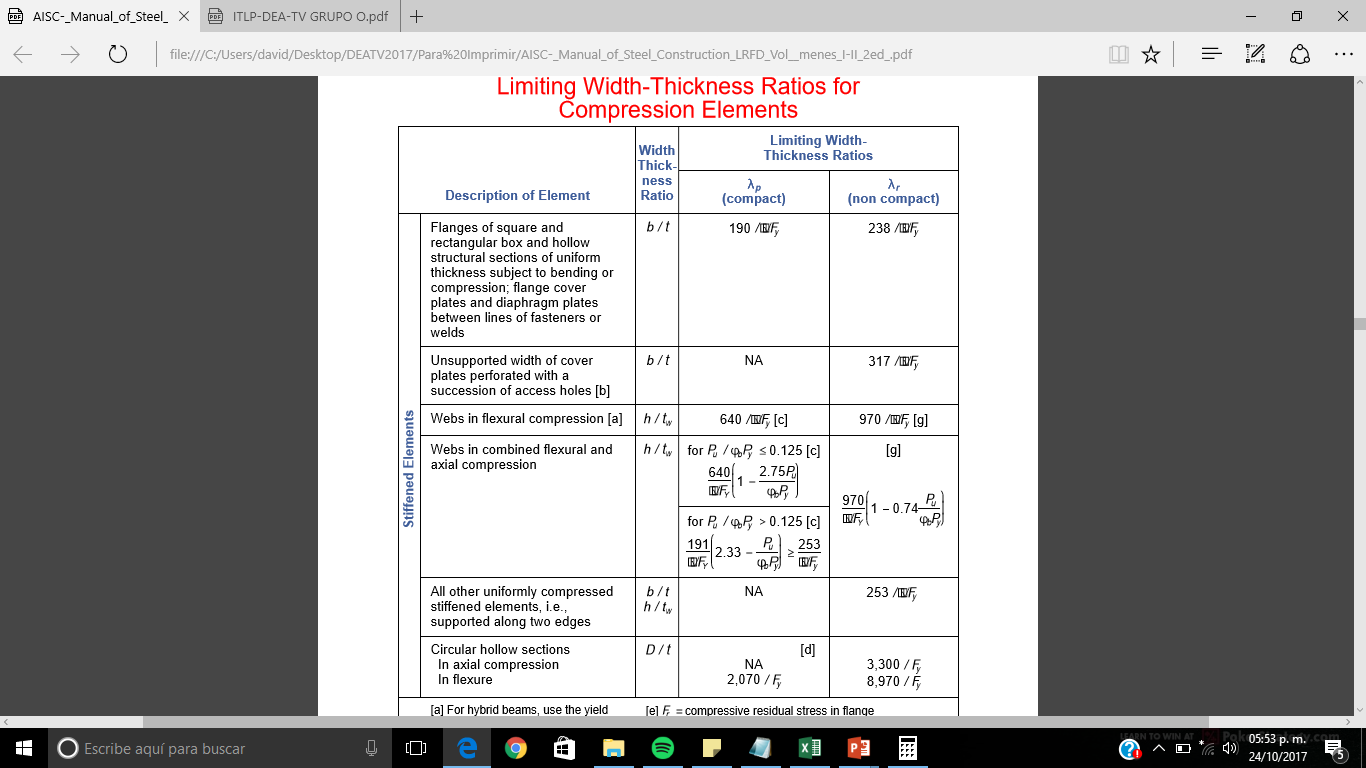 23/97
M. C. ANTONIO DANIEL MARTÍNEZ DIBENE
ÍNDICE
DISEÑO DE ELEMENTOS DE ACEROELEMENTOS A FLEXOCOMPRESIÓN
EJEMPLO
EJEMPLO 6.3
Un perfil  W12” x 65 de acero A36, está sometido a un momento flexionante y a una carga axial factorizada de 300 kips. Revise si el alma es compacta.
Este perfil es compacto para cualquier valor de la carga axial porque no hay un pie de pagina en la tabla aplicable de cargas para columnas que indique lo contrario. Sin embargo, como ilustración, revisamos aquí la razón ancho – espesor.
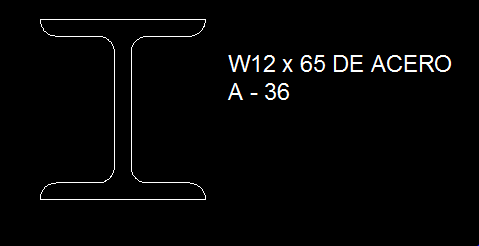 24/97
M. C. ANTONIO DANIEL MARTÍNEZ DIBENE
ÍNDICE
DISEÑO DE ELEMENTOS DE ACEROELEMENTOS A FLEXOCOMPRESIÓN
EJEMPLO - SOLUCIÓN
SOLUCIÓN
AISC
Tabla B5.1
De las tablas de dimensiones y propiedades
25/97
M. C. ANTONIO DANIEL MARTÍNEZ DIBENE
ÍNDICE
DISEÑO DE ELEMENTOS DE ACEROELEMENTOS A FLEXOCOMPRESIÓN
COMPORTAMIENTO DE ELEMENTOS FLEXO COMPRIMIDOS EN MARCOS RESTRINGIDOS Y NO RESTRINGIDOS LATERALMENTE
26/97
M. C. ANTONIO DANIEL MARTÍNEZ DIBENE
ÍNDICE
DISEÑO DE ELEMENTOS DE ACEROELEMENTOS A FLEXOCOMPRESIÓN
FACTOR DE AMPLIFICACIÓN
Las Especificaciones de la AISC tratan la amplificación del momento en el capítulo “C”, sobre Marcos y otras Estructuras. Dos factores de ampliación se usan en el LRFD:

Para tomar en cuenta la amplificación resultante por la deflexión del miembro, y;
Otro para el efecto del desplazamiento lateral cuando el miembro es parte de un marco no arriostrado.
27/97
M. C. ANTONIO DANIEL MARTÍNEZ DIBENE
ÍNDICE
DISEÑO DE ELEMENTOS DE ACEROELEMENTOS A FLEXOCOMPRESIÓN
FACTOR DE AMPLIFICACIÓN
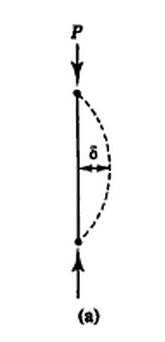 28/97
M. C. ANTONIO DANIEL MARTÍNEZ DIBENE
ÍNDICE
DISEÑO DE ELEMENTOS DE ACEROELEMENTOS A FLEXOCOMPRESIÓN
FACTOR DE AMPLIFICACIÓN
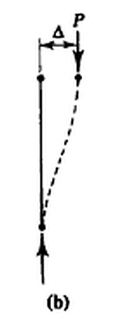 29/97
M. C. ANTONIO DANIEL MARTÍNEZ DIBENE
ÍNDICE
DISEÑO DE ELEMENTOS DE ACEROELEMENTOS A FLEXOCOMPRESIÓN
FACTOR DE AMPLIFICACIÓN
30/97
M. C. ANTONIO DANIEL MARTÍNEZ DIBENE
ÍNDICE
DISEÑO DE ELEMENTOS DE ACEROELEMENTOS A FLEXOCOMPRESIÓN
FACTOR DE AMPLIFICACIÓN
Dónde:
Mnt=Momento máximo al suponer que no ocurre un desplazamiento lateral, el marco realmente arriostrado. (El subíndice “nt” se refiere a “no traslación”)
Mtl=	Momento máximo causado por un desplazamiento lateral. Este momento puede ser causado por las cargas laterales o por las cargas de gravedad no balanceadas. Las cargas de gravedad pueden producir un desplazamiento lateral si el marco es asimétrico o si las cargas de gravedad están asimétricamente colocadas. (El subíndice “tl” se refiere a “traslación lateral”)
B1=	Factor de ampliación para los momentos que ocurren en el miembro cuando éste está arriostrado contra el desplazamiento lateral.
B2=	factor de ampliación para los momentos que resultan por desplazamiento lateral.
31/97
M. C. ANTONIO DANIEL MARTÍNEZ DIBENE
ÍNDICE
DISEÑO DE ELEMENTOS DE ACEROELEMENTOS A FLEXOCOMPRESIÓN
DISEÑO DE VIGAS-COLUMNAS
32/97
M. C. ANTONIO DANIEL MARTÍNEZ DIBENE
ÍNDICE
DISEÑO DE ELEMENTOS DE ACEROELEMENTOS A FLEXOCOMPRESIÓN
DISEÑO DE VIGAS - COLUMNAS
Debido a las muchas variables en las formas de interacción, el diseño de vigas-columnas es esencialmente un proceso de tanteos. Se selecciona un perfil de prueba y luego se revisa si éste satisface la fórmula de interacción gobernante. Existe un método para elegir un perfil de prueba, la esencia de éste es “convertir” los momentos flexionantes a las cargas axiales equivalentes. Esas cargas ficticias se suman a las cargas reales y se selecciona en las tablas de carga para columnas un perfil que soporte la carga total. La carga axial efectiva total ésta dada por:
33/97
M. C. ANTONIO DANIEL MARTÍNEZ DIBENE
ÍNDICE
DISEÑO DE ELEMENTOS DE ACEROELEMENTOS A FLEXOCOMPRESIÓN
DISEÑO DE VIGAS - COLUMNAS
AISC
Pag. 241
34/97
M. C. ANTONIO DANIEL MARTÍNEZ DIBENE
ÍNDICE
DISEÑO DE ELEMENTOS DE ACEROELEMENTOS A FLEXOCOMPRESIÓN
DISEÑO DE VIGAS - COLUMNAS
35/97
M. C. ANTONIO DANIEL MARTÍNEZ DIBENE
ÍNDICE
DISEÑO DE ELEMENTOS DE ACEROELEMENTOS A FLEXOCOMPRESIÓN
DISEÑO DE VIGAS - COLUMNAS
36/97
M. C. ANTONIO DANIEL MARTÍNEZ DIBENE
ÍNDICE
DISEÑO DE ELEMENTOS DE ACEROELEMENTOS A FLEXOCOMPRESIÓN
EJEMPLO 6.8
Un cierto miembro estructural en un marco arriostrado debe soportar una carga axial en compresión factorizada de 150 kips y momentos de extremo  factorizados de 75ft-kips respecto al eje fuerte y de 30ft-kips respecto al eje débil. Ambos momentos ocurren en un extremo; el otro extremo está articulado. La longitud efectiva con respecto a cada eje es de 15ft. No hay cargas transversales sobre el miembro. Utilice acero A36 y seleccione un perfil W ligero.
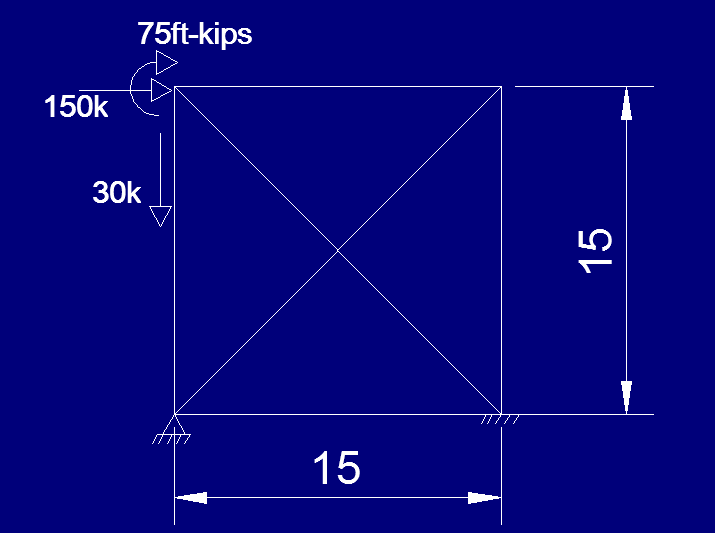 37/97
M. C. ANTONIO DANIEL MARTÍNEZ DIBENE
ÍNDICE
DISEÑO DE ELEMENTOS DE ACEROELEMENTOS A FLEXOCOMPRESIÓN
EJEMPLO 6.8
38/97
M. C. ANTONIO DANIEL MARTÍNEZ DIBENE
ÍNDICE
DISEÑO DE ELEMENTOS DE ACEROELEMENTOS A FLEXOCOMPRESIÓN
EJEMPLO 6.8
39/97
M. C. ANTONIO DANIEL MARTÍNEZ DIBENE
ÍNDICE
DISEÑO DE ELEMENTOS DE ACEROELEMENTOS A FLEXOCOMPRESIÓN
EJEMPLO 6.8
40/97
M. C. ANTONIO DANIEL MARTÍNEZ DIBENE
ÍNDICE
DISEÑO DE ELEMENTOS DE ACEROELEMENTOS A FLEXOCOMPRESIÓN
EJEMPLO 6.8
41/97
M. C. ANTONIO DANIEL MARTÍNEZ DIBENE
ÍNDICE
DISEÑO DE ELEMENTOS DE ACEROELEMENTOS A FLEXOCOMPRESIÓN
EJEMPLO 6.8
42/97
M. C. ANTONIO DANIEL MARTÍNEZ DIBENE
ÍNDICE
DISEÑO DE ELEMENTOS DE ACEROELEMENTOS A FLEXOCOMPRESIÓN
EJEMPLO 6.8
43/97
M. C. ANTONIO DANIEL MARTÍNEZ DIBENE
ÍNDICE
DISEÑO DE ELEMENTOS DE ACEROELEMENTOS A FLEXOCOMPRESIÓN
EJEMPLO 6.8
44/97
M. C. ANTONIO DANIEL MARTÍNEZ DIBENE
ÍNDICE
DISEÑO DE ELEMENTOS DE ACEROELEMENTOS A FLEXOCOMPRESIÓN
MÉTODO DE YURA
45/97
M. C. ANTONIO DANIEL MARTÍNEZ DIBENE
ÍNDICE
DISEÑO DE ELEMENTOS DE ACEROELEMENTOS A FLEXOCOMPRESIÓN
EJEMPLO 6.9
46/97
M. C. ANTONIO DANIEL MARTÍNEZ DIBENE
ÍNDICE
DISEÑO DE ELEMENTOS DE ACEROELEMENTOS A FLEXOCOMPRESIÓN
EJEMPLO 6.9
47/97
M. C. ANTONIO DANIEL MARTÍNEZ DIBENE
ÍNDICE
DISEÑO DE ELEMENTOS DE ACEROELEMENTOS A FLEXOCOMPRESIÓN
DISEÑO DE VIGAS-COLUMNAS NO ARRIOSTRADAS
48/97
M. C. ANTONIO DANIEL MARTÍNEZ DIBENE
ÍNDICE
DISEÑO DE ELEMENTOS DE ACEROELEMENTOS A FLEXOCOMPRESIÓN
DISEÑO DE VIGAS-COLUMNAS NO ARRIOSTRADAS
49/97
M. C. ANTONIO DANIEL MARTÍNEZ DIBENE
ÍNDICE
DISEÑO DE ELEMENTOS DE ACEROELEMENTOS A FLEXOCOMPRESIÓN
EJEMPLO 6.10
La figura muestra un marco de un solo piso no arriostrado sometido a una carga muerta, carga viva de techo y viento. Las cargas de gravedad de servicio se muestran en la figura y la carga de servicio por viento; (incluye viento hacia arriba o succión sobre el techo). Utilice acero A572 grado 50 y seleccione un perfil W12 para las columnas. Diseñe para un índice de ladeo de 1/400 basado en la carga de servicio por viento. La flexión es respecto al eje fuerte y cada columna está arriostrada lateralmente en la parte inferior.
50/97
M. C. ANTONIO DANIEL MARTÍNEZ DIBENE
ÍNDICE
DISEÑO DE ELEMENTOS DE ACEROELEMENTOS A FLEXOCOMPRESIÓN
EJEMPLO 6.10
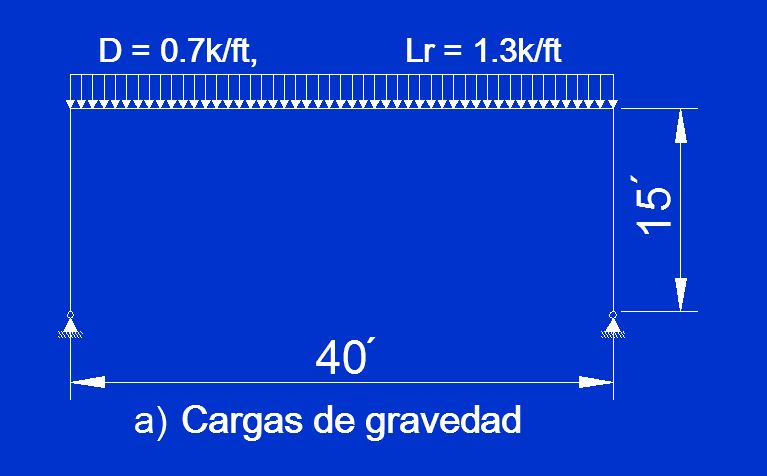 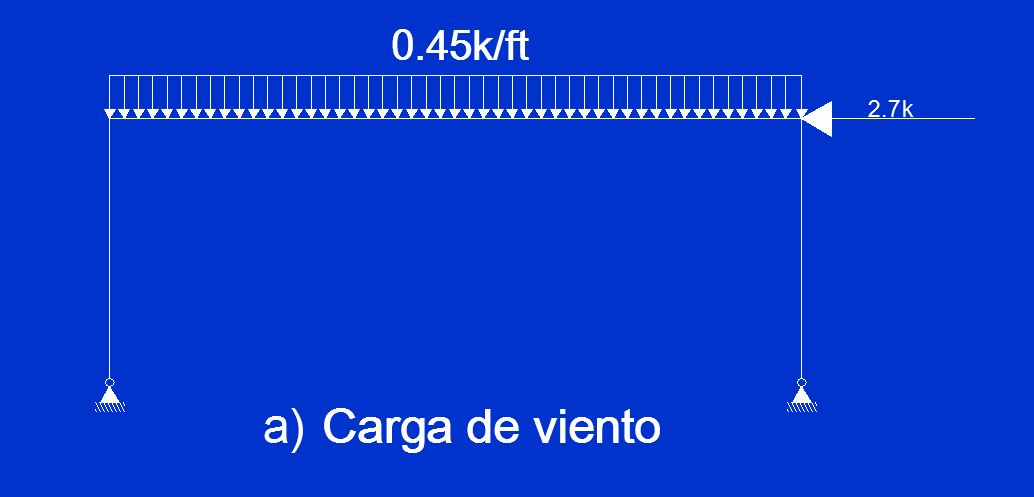 51/97
M. C. ANTONIO DANIEL MARTÍNEZ DIBENE
ÍNDICE
DISEÑO DE ELEMENTOS DE ACEROELEMENTOS A FLEXOCOMPRESIÓN
EJEMPLO 6.10
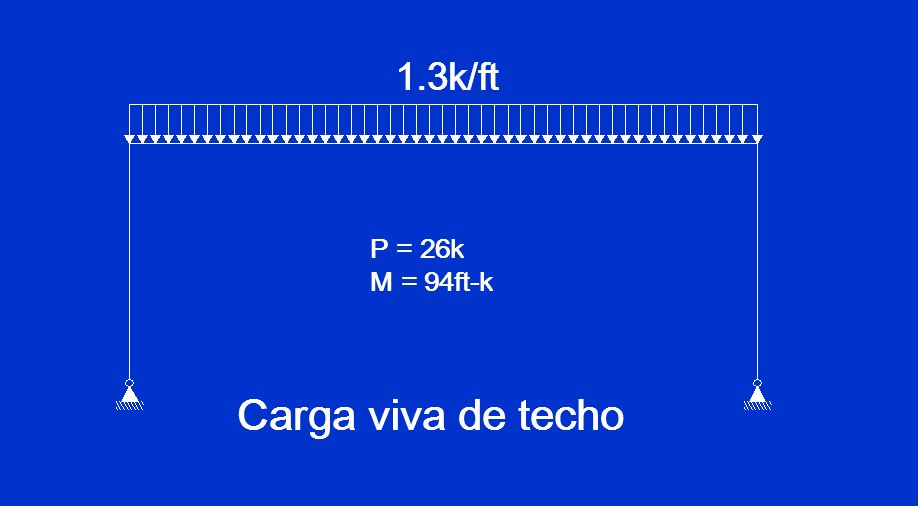 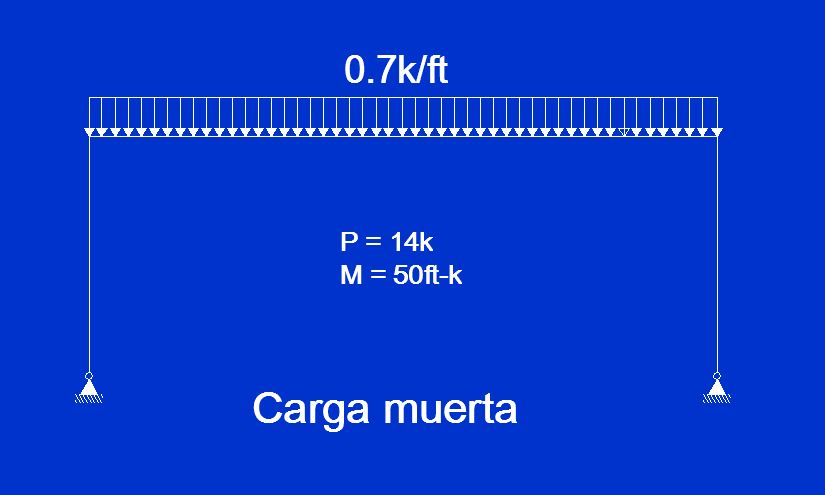 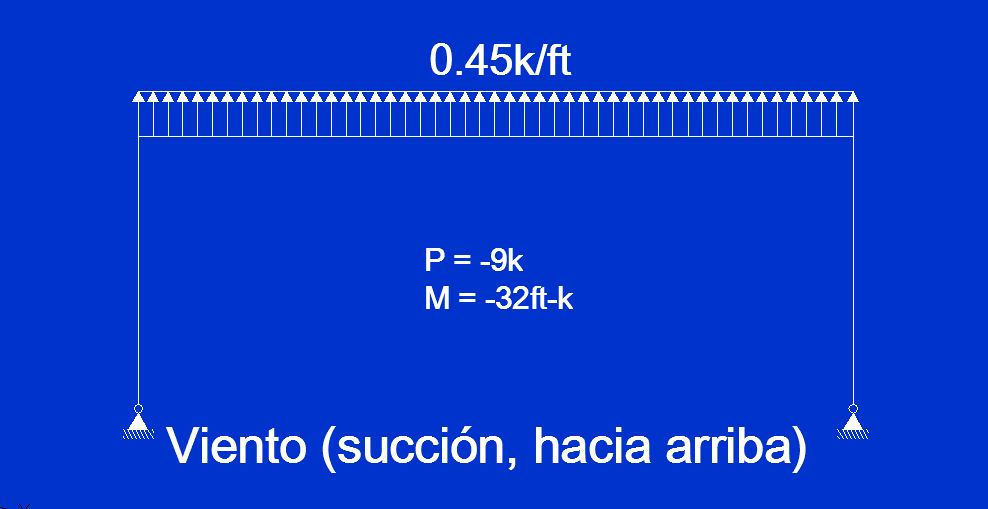 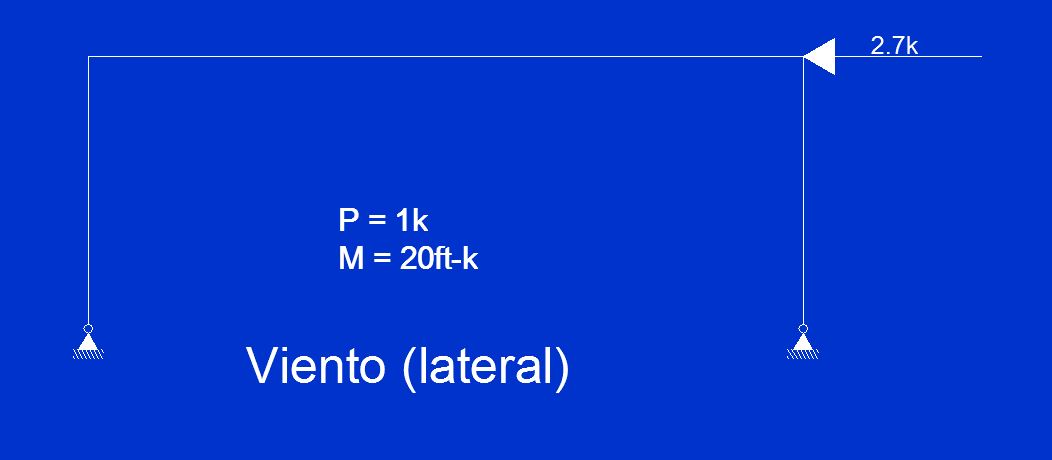 52/97
M. C. ANTONIO DANIEL MARTÍNEZ DIBENE
ÍNDICE
DISEÑO DE ELEMENTOS DE ACEROELEMENTOS A FLEXOCOMPRESIÓN
EJEMPLO 6.10
53/97
M. C. ANTONIO DANIEL MARTÍNEZ DIBENE
ÍNDICE
DISEÑO DE ELEMENTOS DE ACEROELEMENTOS A FLEXOCOMPRESIÓN
EJEMPLO 6.10
54/97
M. C. ANTONIO DANIEL MARTÍNEZ DIBENE
ÍNDICE
DISEÑO DE ELEMENTOS DE ACEROELEMENTOS A FLEXOCOMPRESIÓN
EJEMPLO 6.10
55/97
M. C. ANTONIO DANIEL MARTÍNEZ DIBENE
ÍNDICE
DISEÑO DE ELEMENTOS DE ACEROELEMENTOS A FLEXOCOMPRESIÓN
EJEMPLO 6.10
56/97
M. C. ANTONIO DANIEL MARTÍNEZ DIBENE
ÍNDICE
DISEÑO DE ELEMENTOS DE ACEROELEMENTOS A FLEXOCOMPRESIÓN
EJEMPLO 6.10
57/97
M. C. ANTONIO DANIEL MARTÍNEZ DIBENE
ÍNDICE
DISEÑO DE ELEMENTOS DE ACEROELEMENTOS A FLEXOCOMPRESIÓN
EJEMPLO 6.10
58/97
M. C. ANTONIO DANIEL MARTÍNEZ DIBENE
ÍNDICE
DISEÑO DE ELEMENTOS DE ACEROELEMENTOS A FLEXOCOMPRESIÓN
EJEMPLO 6.10
59/97
M. C. ANTONIO DANIEL MARTÍNEZ DIBENE
ÍNDICE
DISEÑO DE ELEMENTOS DE ACEROELEMENTOS A FLEXOCOMPRESIÓN
EJEMPLO 6.10
60/97
M. C. ANTONIO DANIEL MARTÍNEZ DIBENE
ÍNDICE
DISEÑO DE ELEMENTOS DE ACEROELEMENTOS A FLEXOCOMPRESIÓN
EJEMPLO 6.10
61/97
M. C. ANTONIO DANIEL MARTÍNEZ DIBENE
ÍNDICE
DISEÑO DE ELEMENTOS DE ACEROELEMENTOS A FLEXOCOMPRESIÓN
EJEMPLO 6.10
62/97
M. C. ANTONIO DANIEL MARTÍNEZ DIBENE
ÍNDICE
DISEÑO DE ELEMENTOS DE ACEROELEMENTOS A FLEXOCOMPRESIÓN
ARMADURAS CON CARGAS ENTRE NUDOS DE LA CUERDA SUPERIOR
Si un miembro en compresión de una armadura debe soportar las cargas transversales entre sus extremos; él estará sometido a la flexión así como a la compresión axial y es, entonces, una viga-columna. La cuerda superior de una viga de acero, de alma abierta, debe soportar las cargas de gravedad uniformemente distribuidas sobre una cuerda superior. Para tomar en cuenta a las cargas de la naturaleza, una armadura puede modelarse como un conjunto de miembros de cuerda continua y miembros del alma articulados.
63/97
M. C. ANTONIO DANIEL MARTÍNEZ DIBENE
ÍNDICE
DISEÑO DE ELEMENTOS DE ACEROELEMENTOS A FLEXOCOMPRESIÓN
ARMADURAS CON CARGAS ENTRE NUDOS DE LA CUERDA SUPERIOR
Las cargas axiales y los momentos flexionantes pueden, entonces hallarse al emplear un método de análisis estructural, como el método de la rigidez. Sin embargo; la magnitud de los momentos implicados no justifica, por lo común, emplear este grado de complejidad y en la mayoría de los casos será suficiente con utilizar un análisis aproximado. Es por eso que se recomienda el siguiente procedimiento:	
1.- Considerar a cada miembro de la cuerda superior como una viga doblemente empotrada,
2.- Sume las reacciones de esta viga empotrada a las cargas reales de nudo para obtener las cargas totales del nudo, y
3.- Analice la armadura con esas cargas totales de nudo 	actuando.
64/97
M. C. ANTONIO DANIEL MARTÍNEZ DIBENE
ÍNDICE
DISEÑO DE ELEMENTOS DE ACEROELEMENTOS A FLEXOCOMPRESIÓN
ARMADURAS CON CARGAS ENTRE NUDOS DE LA CUERDA SUPERIOR
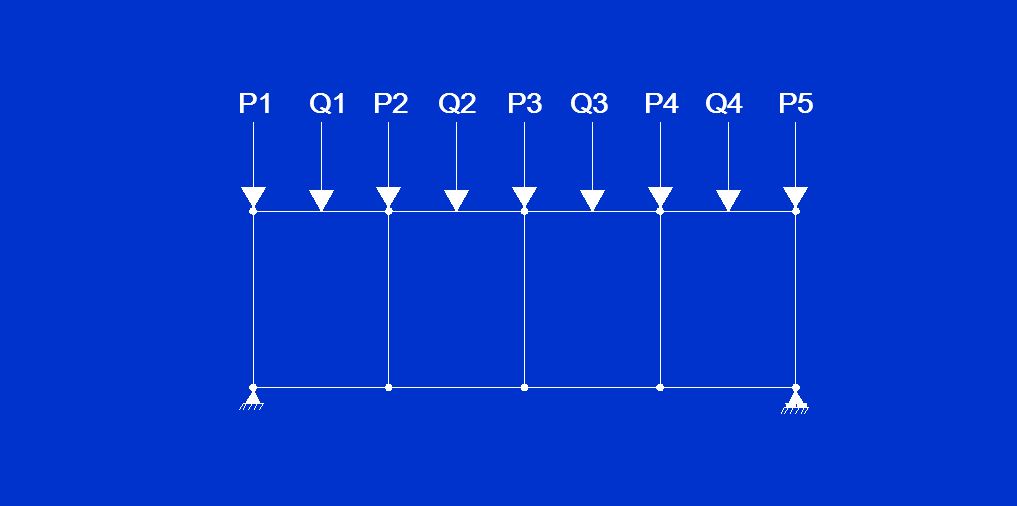 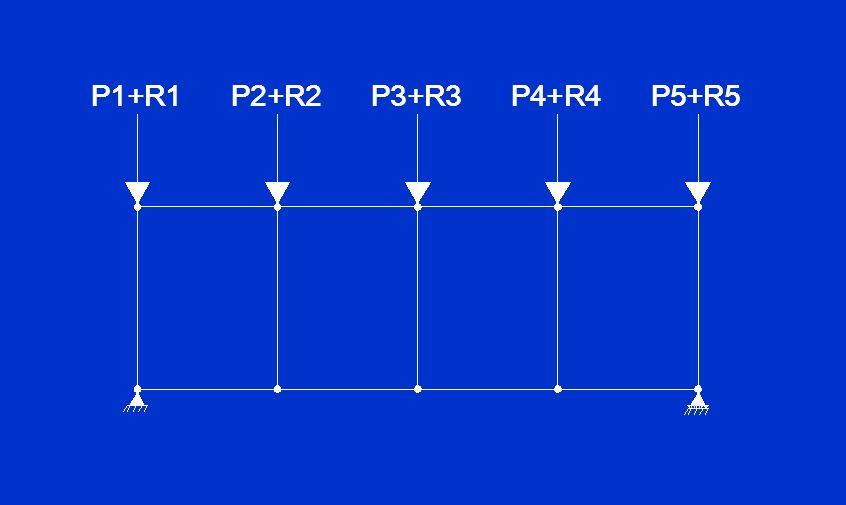 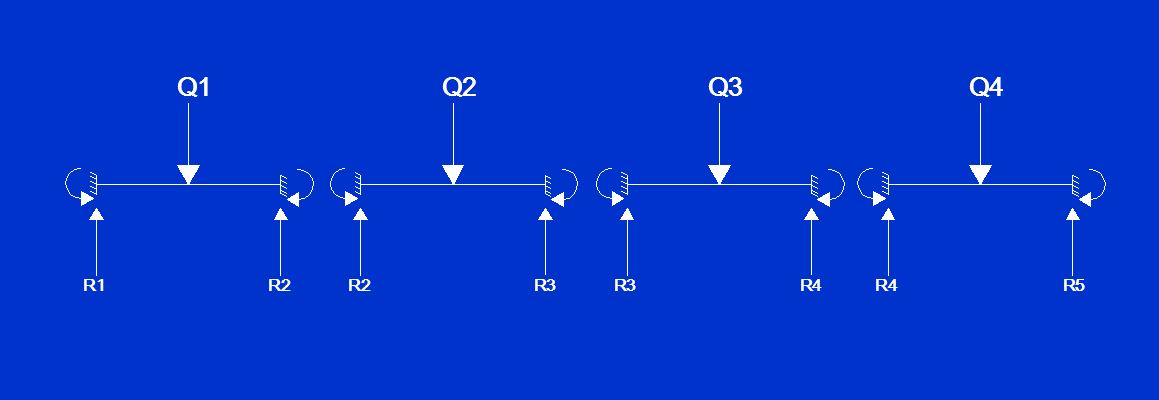 65/97
M. C. ANTONIO DANIEL MARTÍNEZ DIBENE
ÍNDICE
DISEÑO DE ELEMENTOS DE ACEROELEMENTOS A FLEXOCOMPRESIÓN
EJEMPLO 6.1
La armadura de techo de cuerdas paralelas que se muestra en la figura soporta los largueros en los nudos de la cuerda superior y también a la mitad entre ellos. Las cargas factorizadas transmitidas por los polines son las indicadas. Diseñe la cuerda superior.
Utilice acero A36 y seleccione una T estructural recortada de un perfil W.
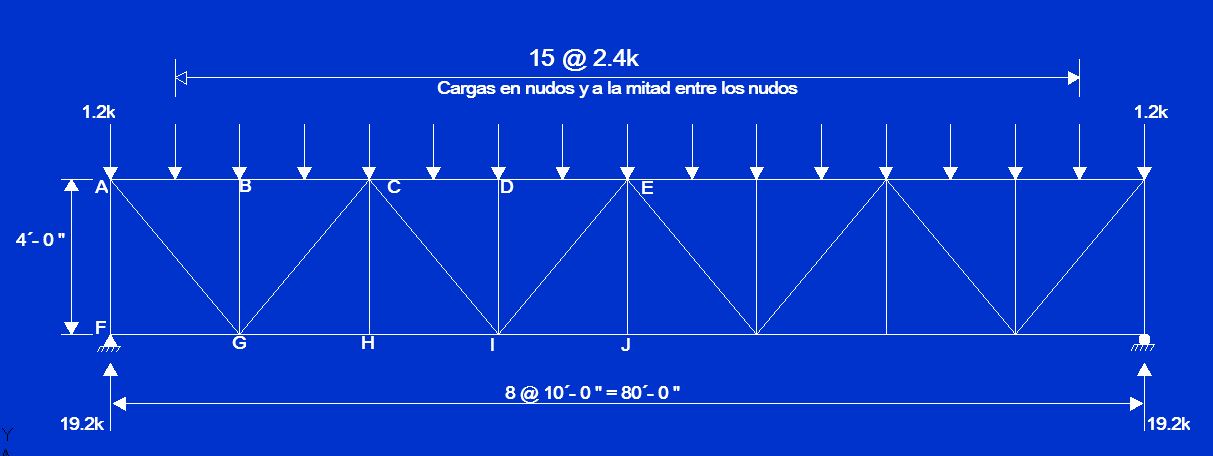 66/97
M. C. ANTONIO DANIEL MARTÍNEZ DIBENE
ÍNDICE
DISEÑO DE ELEMENTOS DE ACEROELEMENTOS A FLEXOCOMPRESIÓN
EJEMPLO 6.1
67/97
M. C. ANTONIO DANIEL MARTÍNEZ DIBENE
ÍNDICE
DISEÑO DE ELEMENTOS DE ACEROELEMENTOS A FLEXOCOMPRESIÓN
EJEMPLO 6.1
68/97
M. C. ANTONIO DANIEL MARTÍNEZ DIBENE
ÍNDICE
DISEÑO DE ELEMENTOS DE ACEROELEMENTOS A FLEXOCOMPRESIÓN
EJEMPLO 6.1
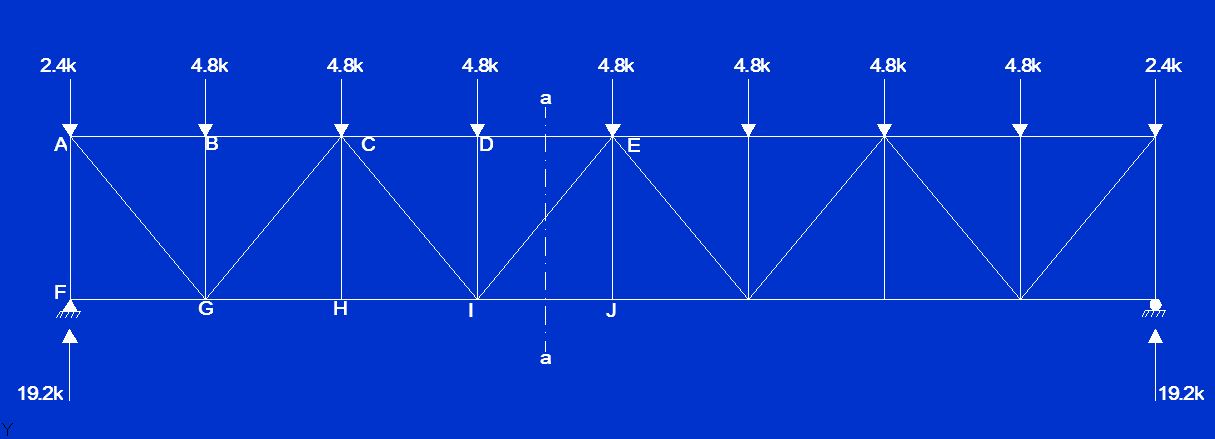 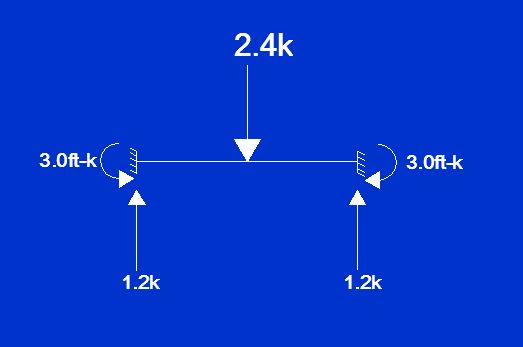 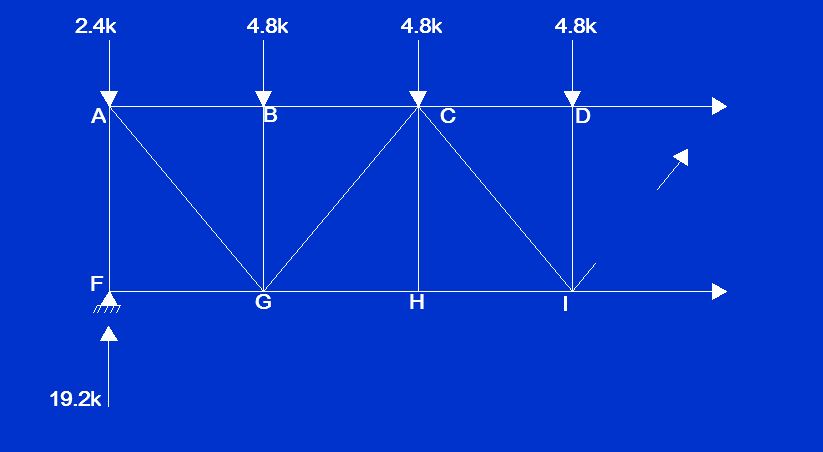 69/97
M. C. ANTONIO DANIEL MARTÍNEZ DIBENE
ÍNDICE
DISEÑO DE ELEMENTOS DE ACEROELEMENTOS A FLEXOCOMPRESIÓN
EJEMPLO 6.1
AISC (C1-2)
70/97
M. C. ANTONIO DANIEL MARTÍNEZ DIBENE
ÍNDICE
DISEÑO DE ELEMENTOS DE ACEROELEMENTOS A FLEXOCOMPRESIÓN
EJEMPLO 6.1
AISC Tabla B5.1
71/97
M. C. ANTONIO DANIEL MARTÍNEZ DIBENE
ÍNDICE
DISEÑO DE ELEMENTOS DE ACEROELEMENTOS A FLEXOCOMPRESIÓN
EJEMPLO 6.1
AISC
(F1-15)
72/97
M. C. ANTONIO DANIEL MARTÍNEZ DIBENE
ÍNDICE
DISEÑO DE ELEMENTOS DE ACEROELEMENTOS A FLEXOCOMPRESIÓN
EJEMPLO 6.1
AISC
(F1-16)
73/97
M. C. ANTONIO DANIEL MARTÍNEZ DIBENE
ÍNDICE
DISEÑO DE ELEMENTOS DE ACEROELEMENTOS A FLEXOCOMPRESIÓN
EJEMPLO 6.1
74/97
M. C. ANTONIO DANIEL MARTÍNEZ DIBENE
ÍNDICE
DISEÑO DE ELEMENTOS DE ACEROELEMENTOS A FLEXOCOMPRESIÓN
EJEMPLO 6.1
75/97
M. C. ANTONIO DANIEL MARTÍNEZ DIBENE
ÍNDICE
DISEÑO DE ELEMENTOS DE ACEROELEMENTOS A FLEXOCOMPRESIÓN
EJEMPLO 6.1
76/97
M. C. ANTONIO DANIEL MARTÍNEZ DIBENE
ÍNDICE
DISEÑO DE ELEMENTOS DE ACEROELEMENTOS A FLEXOCOMPRESIÓN
EJEMPLO 6.1
77/97
M. C. ANTONIO DANIEL MARTÍNEZ DIBENE
ÍNDICE
DISEÑO DE ELEMENTOS DE ACEROELEMENTOS A FLEXOCOMPRESIÓN
EJEMPLO 6.1
78/97
M. C. ANTONIO DANIEL MARTÍNEZ DIBENE
ÍNDICE
DISEÑO DE ELEMENTOS DE ACEROELEMENTOS A FLEXOCOMPRESIÓN
EJEMPLO 6.1
79/97
M. C. ANTONIO DANIEL MARTÍNEZ DIBENE
ÍNDICE
DISEÑO DE ELEMENTOS DE ACEROELEMENTOS A FLEXOCOMPRESIÓN
DISEÑO DE PLACAS DE BASE PARA COLUMNAS
80/97
M. C. ANTONIO DANIEL MARTÍNEZ DIBENE
ÍNDICE
DISEÑO DE ELEMENTOS DE ACEROELEMENTOS A FLEXOCOMPRESIÓN
PLACAS DE APOYO PARA VIGAS Y PLACAS BASE PARA COLUMNAS
El procedimiento de diseño para placas de base para columnas es similar al usado para las placas de apoyo de vigas y por es razón los consideramos juntos. La determinación del espesor de una placa de base para columnas requiere la consideración de la flexión. En ambos casos; la función de la placa es distribuir una carga concentrada al material del soporte.

El diseño de la placa de apoyo consta de tres pasos:
Determinar la dimensión N, de manera que se impidan la fluencia del alma y el aplastamiento de la misma.
Determine la dimensión B, de manera que el área B*N sea suficiente para impedir que el material de soporte (usualmente concreto) sea aplastado por apoyo.
Determine el espesor t, de manera que la placa tenga suficiente resistencia por flexión.
81/97
M. C. ANTONIO DANIEL MARTÍNEZ DIBENE
ÍNDICE
DISEÑO DE ELEMENTOS DE ACEROELEMENTOS A FLEXOCOMPRESIÓN
FLUENCIA DEL ALMA
AISC
(K1-3)
82/97
M. C. ANTONIO DANIEL MARTÍNEZ DIBENE
ÍNDICE
DISEÑO DE ELEMENTOS DE ACEROELEMENTOS A FLEXOCOMPRESIÓN
APLASTAMIENTO DEL ALMA
83/97
M. C. ANTONIO DANIEL MARTÍNEZ DIBENE
ÍNDICE
DISEÑO DE ELEMENTOS DE ACEROELEMENTOS A FLEXOCOMPRESIÓN
RESISTENCIA DE APOYO DEL CONCRETO
84/97
M. C. ANTONIO DANIEL MARTÍNEZ DIBENE
ÍNDICE
DISEÑO DE ELEMENTOS DE ACEROELEMENTOS A FLEXOCOMPRESIÓN
ESPESOR DE LA PLACA
Una vez que se han determinado la longitud y ancho de la placa, la presión de apoyo promedio se trata como carga uniforme sobre la cara inferior de la placa; y se supone soportada en su parte superior sobre un acho central de 2k y longitud N.
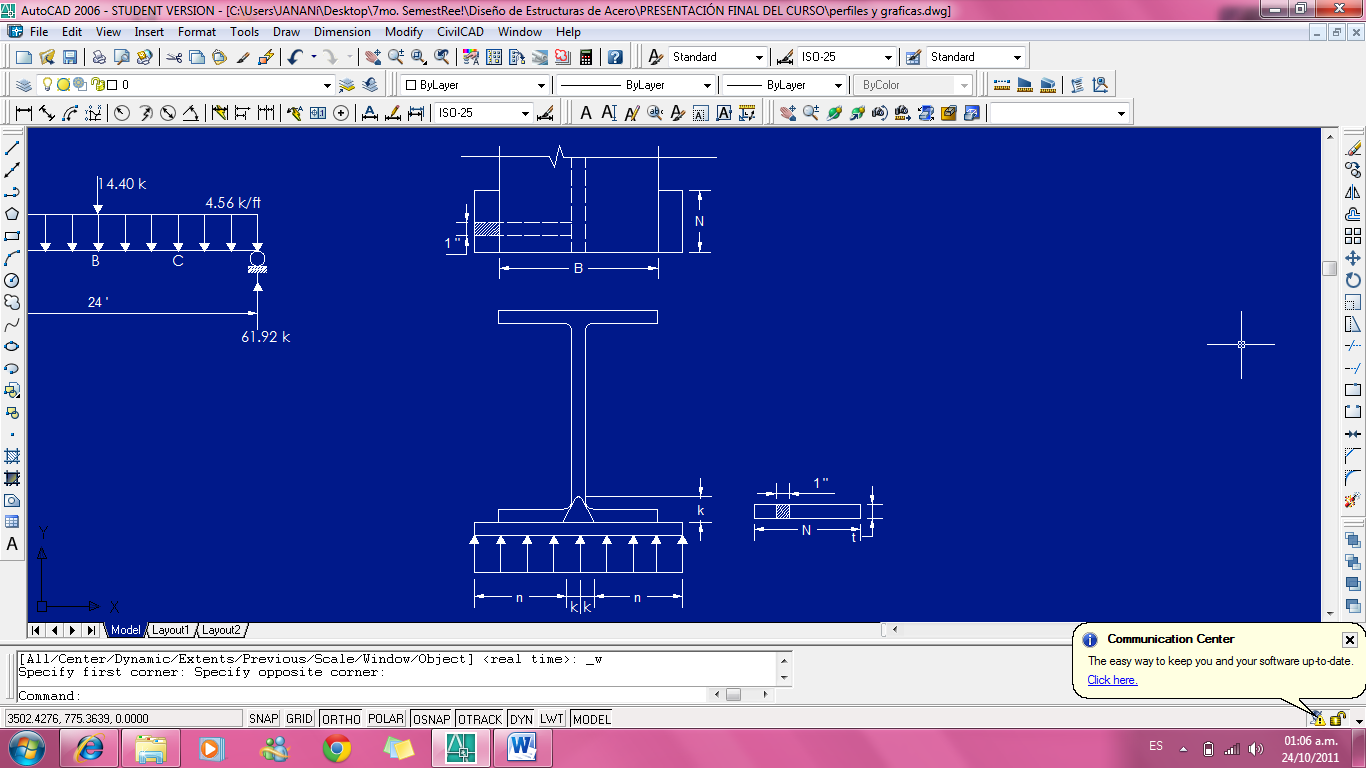 85/97
M. C. ANTONIO DANIEL MARTÍNEZ DIBENE
ÍNDICE
DISEÑO DE ELEMENTOS DE ACEROELEMENTOS A FLEXOCOMPRESIÓN
ESPESOR DE LA PLACA
86/97
M. C. ANTONIO DANIEL MARTÍNEZ DIBENE
ÍNDICE
DISEÑO DE ELEMENTOS DE ACEROELEMENTOS A FLEXOCOMPRESIÓN
DISEÑO DE UNA PLACA DE APOYO
87/97
M. C. ANTONIO DANIEL MARTÍNEZ DIBENE
ÍNDICE
DISEÑO DE ELEMENTOS DE ACEROELEMENTOS A FLEXOCOMPRESIÓN
DISEÑO DE UNA PLACA DE APOYO
AISC
(K1-5b)
88/97
M. C. ANTONIO DANIEL MARTÍNEZ DIBENE
ÍNDICE
DISEÑO DE ELEMENTOS DE ACEROELEMENTOS A FLEXOCOMPRESIÓN
DISEÑO DE UNA PLACA DE APOYO
89/97
M. C. ANTONIO DANIEL MARTÍNEZ DIBENE
ÍNDICE
DISEÑO DE ELEMENTOS DE ACEROELEMENTOS A FLEXOCOMPRESIÓN
DISEÑO DE UNA PLACA DE APOYO
90/97
M. C. ANTONIO DANIEL MARTÍNEZ DIBENE
ÍNDICE
DISEÑO DE ELEMENTOS DE ACEROELEMENTOS A FLEXOCOMPRESIÓN
PLACAS BASE PARA COLUMNAS
Una diferencia importante es que la flexión en las placas de apoyo para vigas es en una dirección, mientras que las placas de base de columnas están sometidas a flexión en dos direcciones. Además;  el aplastamiento y la fluencia del alma, no influyen en el diseño de las placas de base para las columnas.
Las placas de base para las columnas, pueden clasificarse en grandes y pequeñas. Las placas pequeñas son aquellas cuyas dimensiones son aproximadamente las mismas que las dimensiones de la columna.
91/97
M. C. ANTONIO DANIEL MARTÍNEZ DIBENE
ÍNDICE
DISEÑO DE ELEMENTOS DE ACEROELEMENTOS A FLEXOCOMPRESIÓN
PLACAS BASE PARA COLUMNAS
El espesor de las placas grandes esta determinado por consideración de la flexión de las porciones de la placa que se extienden más allá del perfil. 
Dos de los ejes son paralelos al alma y a 0.80bf entre sí y dos ejes son paralelos a los patines y a 0.95d entre sí.
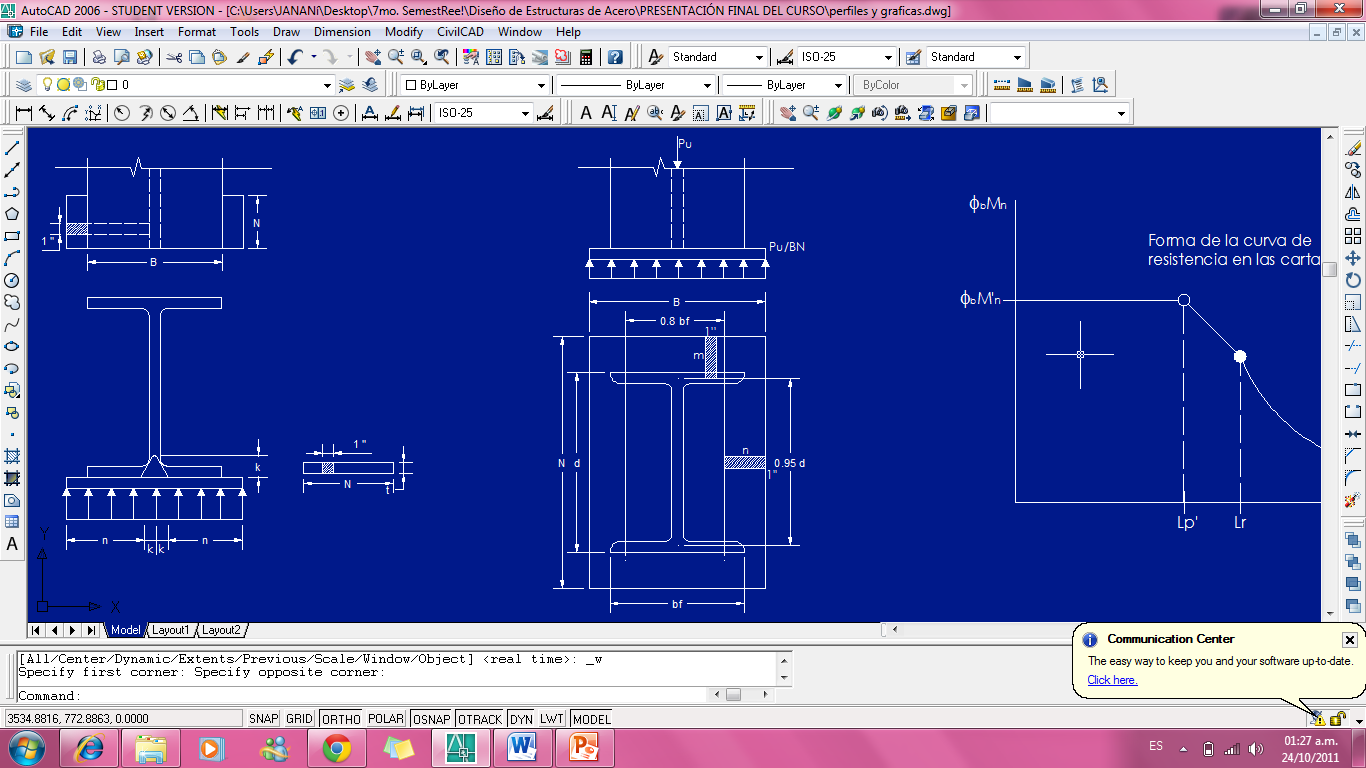 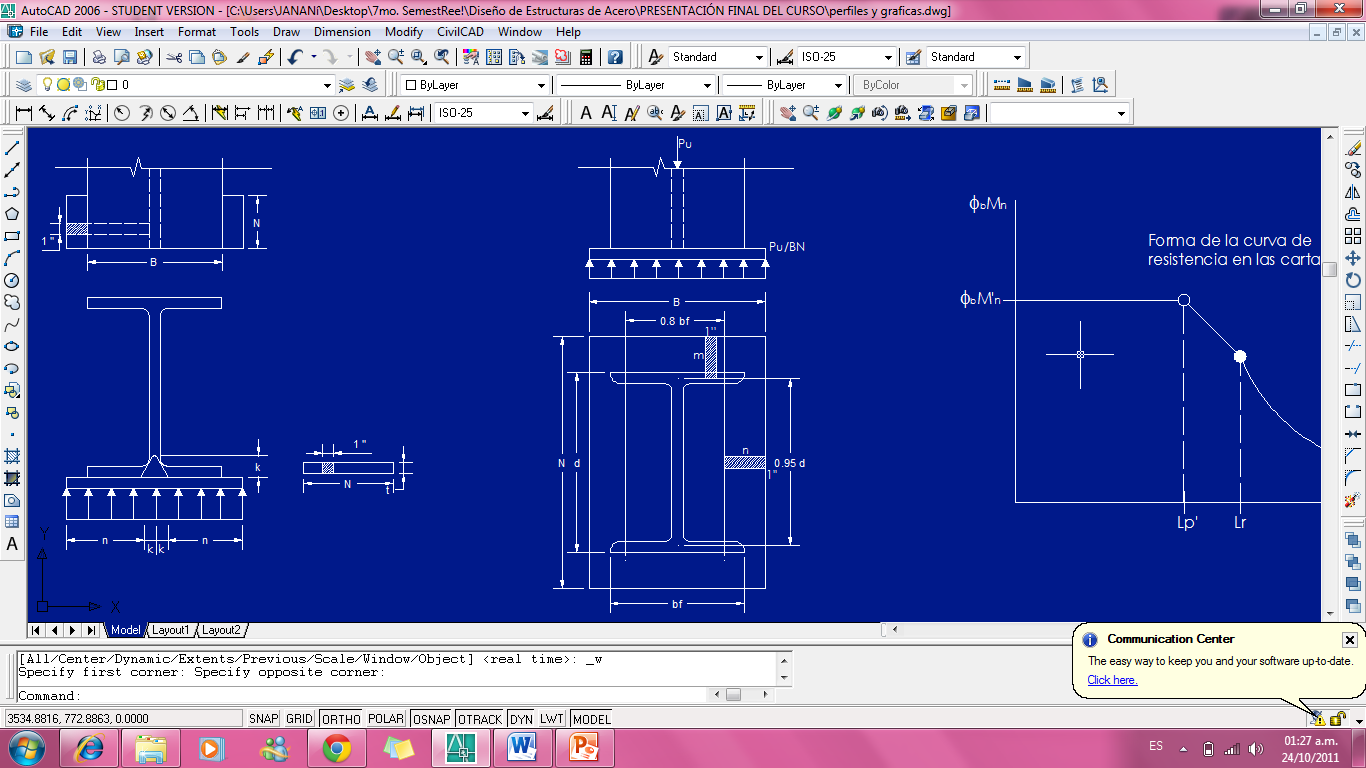 92/97
M. C. ANTONIO DANIEL MARTÍNEZ DIBENE
ÍNDICE
DISEÑO DE ELEMENTOS DE ACEROELEMENTOS A FLEXOCOMPRESIÓN
PLACAS BASE PARA COLUMNAS
AISC
Pag. 1864
93/97
M. C. ANTONIO DANIEL MARTÍNEZ DIBENE
ÍNDICE
DISEÑO DE ELEMENTOS DE ACEROELEMENTOS A FLEXOCOMPRESIÓN
DISEÑO DE UNA PLACA BASE
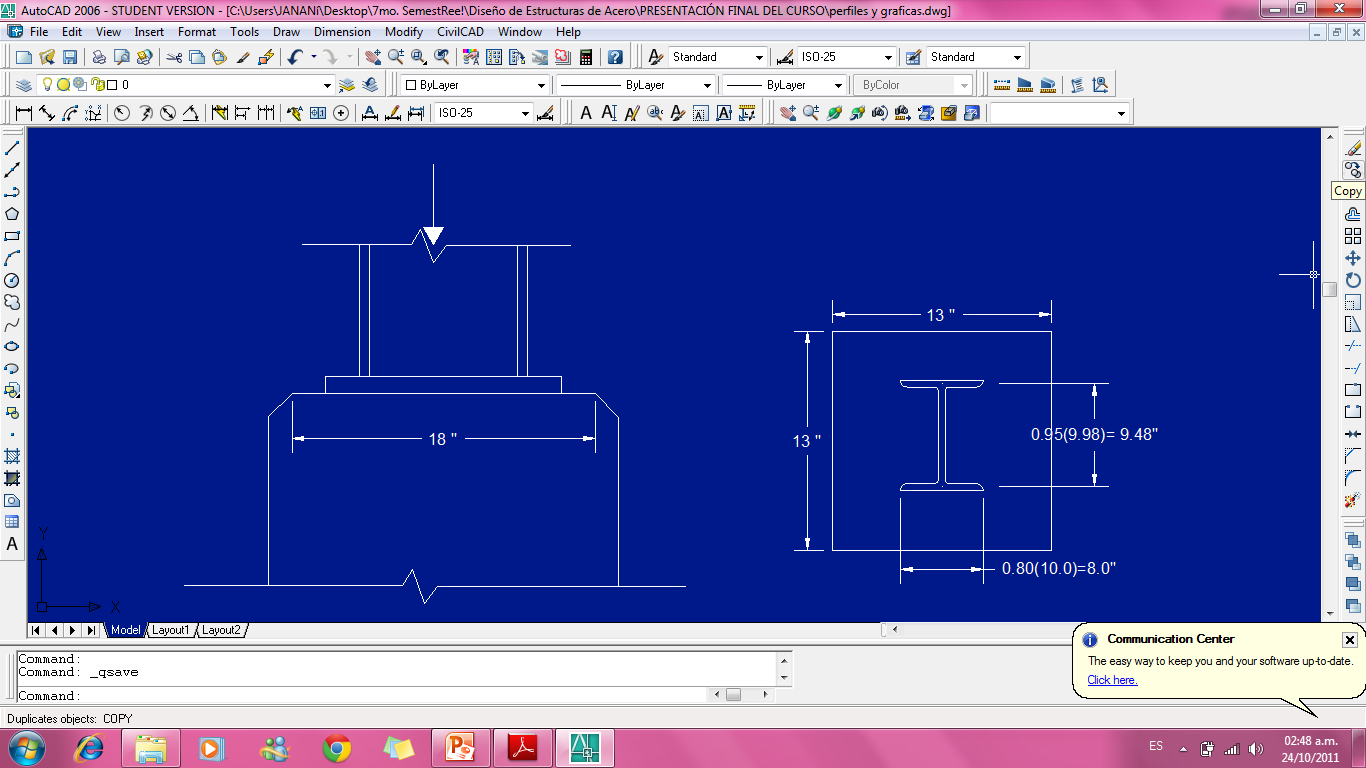 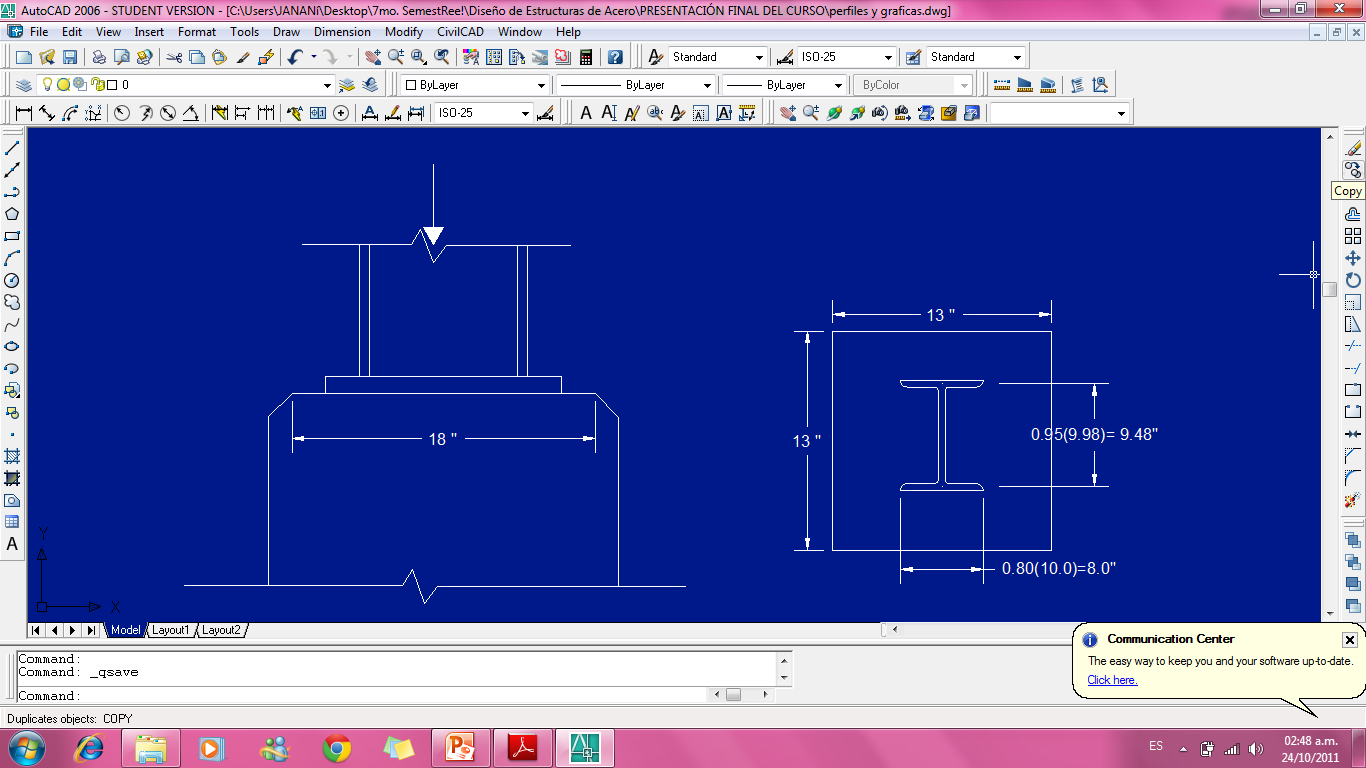 94/97
M. C. ANTONIO DANIEL MARTÍNEZ DIBENE
ÍNDICE
DISEÑO DE ELEMENTOS DE ACEROELEMENTOS A FLEXOCOMPRESIÓN
DISEÑO DE UNA PLACA BASE
95/97
M. C. ANTONIO DANIEL MARTÍNEZ DIBENE
ÍNDICE
DISEÑO DE ELEMENTOS DE ACEROELEMENTOS A FLEXOCOMPRESIÓN
DISEÑO DE UNA PLACA BASE
96/97
M. C. ANTONIO DANIEL MARTÍNEZ DIBENE
ÍNDICE
DISEÑO DE ELEMENTOS DE ACEROELEMENTOS A FLEXOCOMPRESIÓN
DISEÑO DE UNA PLACA BASE
AISC
Pag. 1864
97/97
M. C. ANTONIO DANIEL MARTÍNEZ DIBENE
ÍNDICE